Kontrola ENDS (Electronic Nicotine Delivery Systems) v ČR a EU
Pavla Svrčinová, Pavel Zikl, Eva Bucke
Praha 6.11.2019
Speciální kontrolní akce 2018 v ČR
1.6.2018-31.10.2018

 Značení el. cigaret a jejich náplní

 každá KHS provedla kontrolu 

 6 různých el. cigaret
 10 různých náplní
Proč ?
Proč ?
Nové zboží na trhu 

V legislativě ošetřeno od r. 2009

Necílené kontroly ukázaly problém
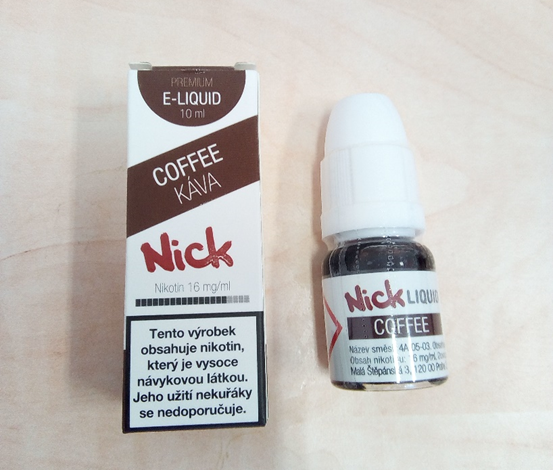 Výsledky
kontrolováno 51 subjektů

 prodejny, elektronický prodej

  celkem 237 produktů

 87 el. cigaret

 106 náplní s nikotinem
 44 náplní bez nikotinu
Výsledky  el. cigarety
Výsledky náplně s nikotinem
Výsledky náplně s nikotinem
Výsledky náplně s nikotinem
Výsledky náplně bez nikotinu
Výsledky náplně bez nikotinu
Další typy el.cigaret, náplní
Některé nejsou pod TPD:
Aromamixy
DIY = Do it yourselve
inhalátory VITACIG®
Nové typy  náplní
 e-liquidy s nikotinovou solí
 e-liquidy s THC
„Aromamixy“
Složení
Láhev 60 ml s 12ml koncentrované aroma base
Nenotifikováno v  EU-CEG
Vydáno posouzení rizika
Neznámé složení
5x láhev 10 ml nikotinového základu
Notifikováno v EU-CEG 
Po promíchání 62 ml nikotinového mixu
Objem přes limit – bezpečnostní obavy
Některé musí zrát  30 dní – chemická reakce – nejsou známy konečné produkty
Nenotifikováno v  EU-CEG
Není posouzeno riziko pro zdraví spotřebitele
„Aromamixy“ - vzorek
Zdravotní problémy řešené toxikologickým centrem Praha
El. cigareta 7. 11. 2018   Dítě  15 měsíců
Dítě vypilo náplň do el. cigarety. Podle matky 1/5 z 30 ml obsahu zmizela, 1 ml obsahuje  1 mg nikotinu. 
Dávka 0.5 mg / kg je toxická (od 0.2 mg / kg). 
Dítě je v nemocnici , bez symptomů otravy
Doporučena kontrola krevního tlaku, srdečního rytmu EKG a základních laboratorních vyšetření.
„DIY – Do it yourself“
Složení setu
Láhev 110 ml
100 ml propylene glykolu a glycerolu
Láhev  10 ml nikotinová  báze

Spotřebitel přidává aroma
Nehlášeno v EU-CEG
Vydáno posouzení rizika
Může obsahovat zakázané vitamíny, kofein nebo taurin

Informace k použití pouze na webu, nikoliv na etiketě
„DIY – Do it yourself“ – zkušenosti
Sady s vitamínem C – zakázaná látka e-cigaret

ObsahThujonu – schválen pouze pro alkoholické a nealkoholické nápoje
„DIY – Do it yourself“ – example
One use e-cigarettes and VITACIG®
e-cigarety pro jedno použití
Nesmí obsahovat vitaminy, kofein, taurin, barviva, karcinogeny, mutageny a teratogeny
Musí být označeno složení

VITACIG – zavádějící název

Vita – obsahuje vitamíny
Cig – cigareta
Reklama jako supplement
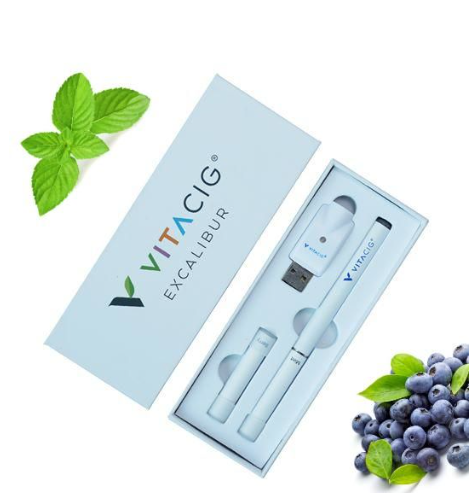 Vitastik
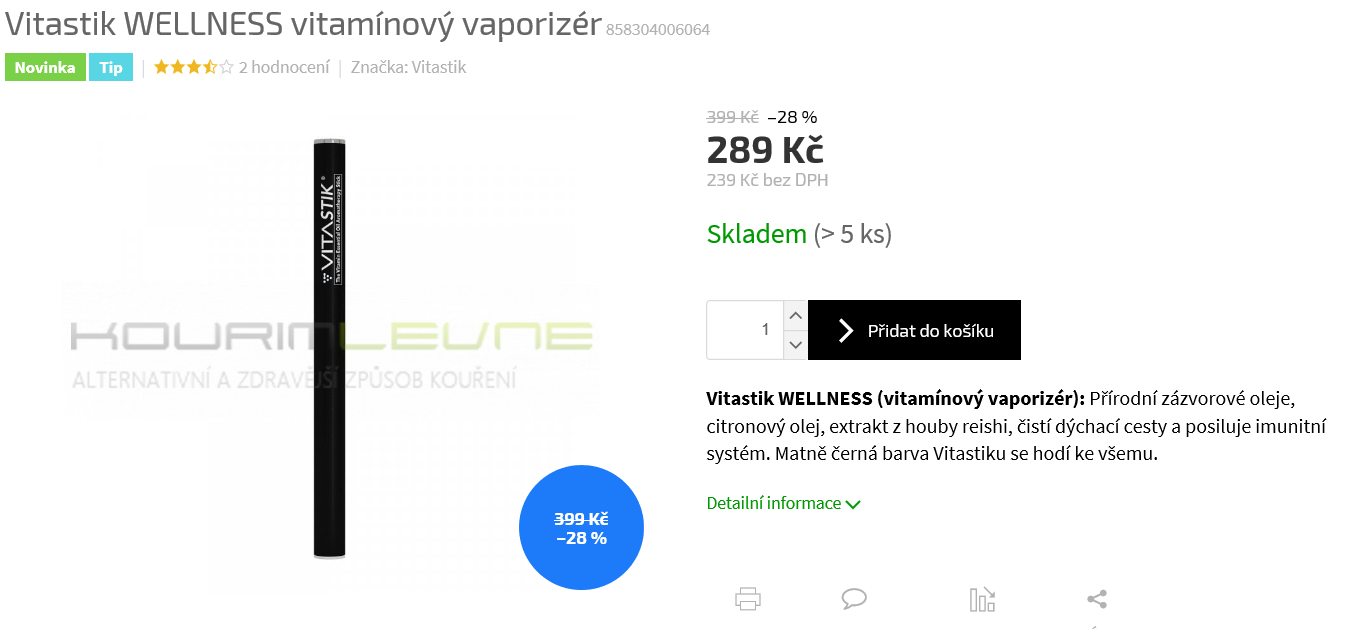 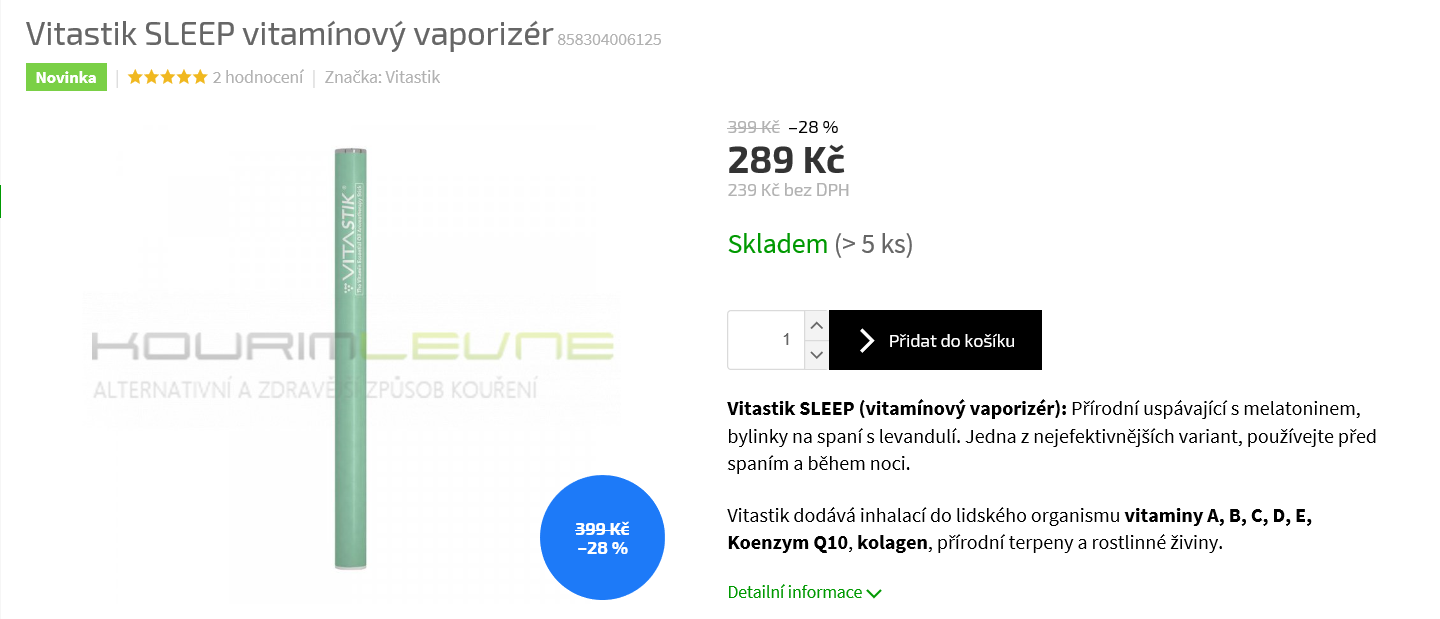 VITACIG®
Obsahuje

Vitaminy  A, B6, B12, C, D3, E

Melatonin y

Taurin, koffein, L-carnitin

Kolagen – protein nerozpustný ve vodě

 může být kouřen?
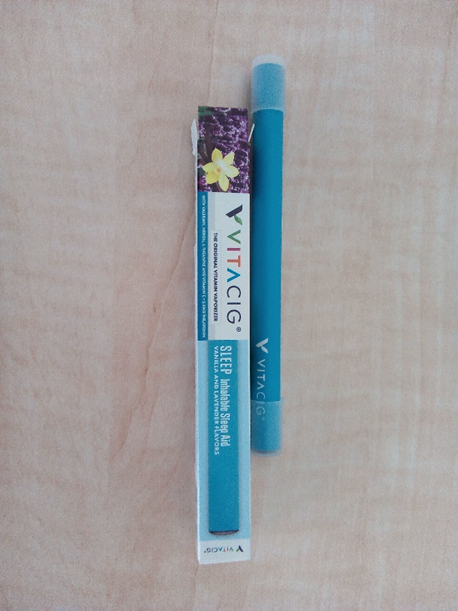 Nick one
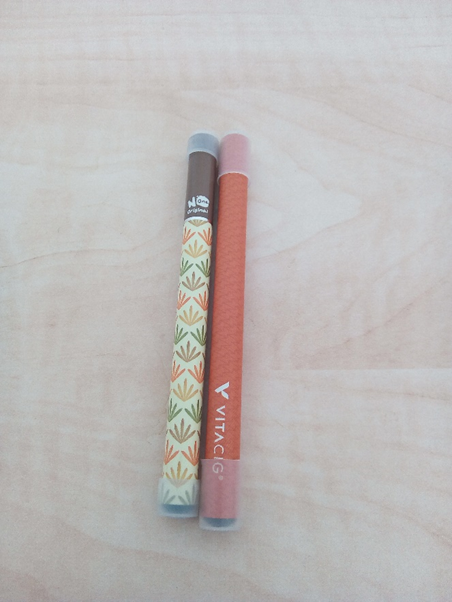 Zaměnitelné výrobky
Zaměnitelné výrobky
Zaměnitelné výrobky
Zdravotní problémy řešené toxikologickýcm centrem
17. 2. 2017 -   21. letá žena

El. cigareta 4x2 ml náplň s 6 mg/ml = 48 mg nikotinu /den
Vykouřila 8 ml průjem, GIT problémy
Dávka 48 mg nikotinu je  toxická, 
Antiemetika  udržovat rovnováhu tekutina elektrolytů v případě závažného zvracení. Pokud bude pokračovat hyperaktivita GIT.

> 40 mg působí závažné otravy, symptomy normálně přetrvávají 1-2 hodiny u středně těžkých případů, 18-24 hodin u závažných otrav. Hospitalizace.
Nové  typy  el. cigaret
S obsahem Nikotinových solí  (nikotin + kys. benzoová)

 Neškrábe v krku (pH 6,5)

Rychlejší vstřebávání do krve

 Silnější a delší nikotinový efekt

Delší čistá chuť nikotinu 

Méně potáhnutí k dosažení efektu

Větší možnost předávkování
Nikotinové soli
Obsah 
13 mg/ml
20 mg/ml
30 mg/ml
Nové typy el. cigaret
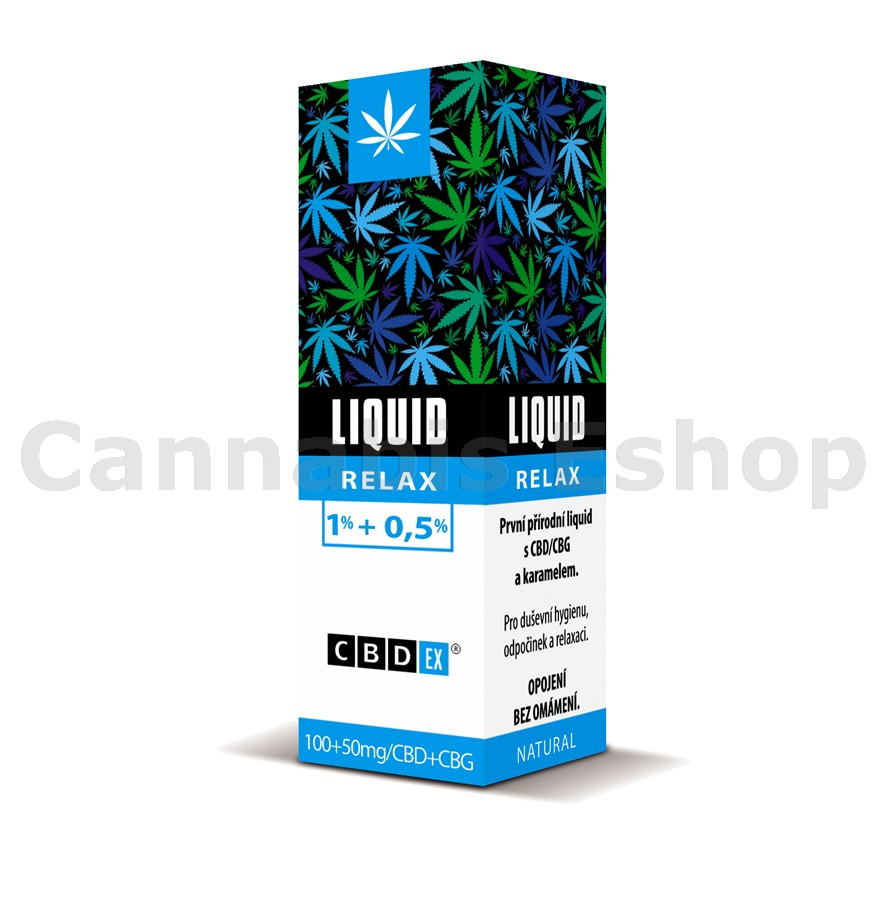 Obsah of Kanabidiole – CBD

30 - 600 mg/10 ml

Není psychoaktivní

Opačný efekt než THC

Musí být  notifikováno  6 měsíců 
    před uvedením na trh
Vyšetřováni v laboratořích EU
Diskutovány metodiky
V ČR pouze pro cigarety
El. cigarety náplně – jen nikotin
Probíhá příprava SOP
Není testována migrace z materiálů el. cigaret či HTP
Testování v EU laboratořích
Testování v EU laboratořích
Testování v EU – závěry
Děkuji za pozornost